COMISIÓNEXTRAESCOLARES
Junio 2018
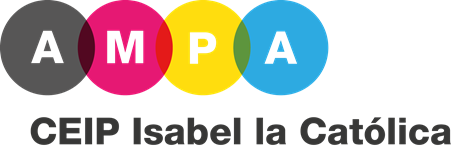 12-junio 2018
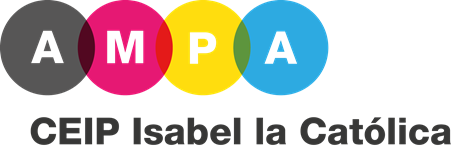 ¿quiénes somos?
¿qué hacemos?
Extraescolares (mediodía y tarde)
Ampliaciones de jornada (junio y septiembre)
Días sin cole
Campamentos en el Pi i Margall (y más)
Liguillas deportivas (y charlas para familias)
Salidas al campo familiares
¿con quién trabajamos y por qué?
Grupo Educativo
La Popular 
Rockbotic
Club Estudiantes
Y Jolly Phonics (novedad)
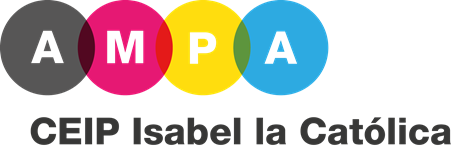 algunos datos…
Gestionamos del orden de 700 inscripciones (tarde y mediodía) en actividades anuales
Si sumamos los monográficos y los días sin cole hablamos de unas 850 inscripciones a lo largo del curso.
En la ampliación de jornada tenemos ahora en junio 
274 inscripciones
Se hacen los días sin cole con el Pi i Margall (100 inscripciones aprox.)
Los campamentos urbanos se hacen para facilitar 
la conciliación a las familias
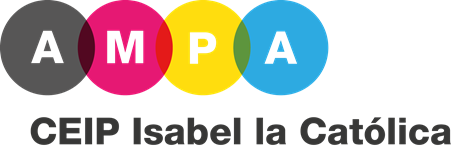 ¿cómo nos comunicamos con vosotros?
·e-mail
·tablones 
·red de delegados del AMPA
·comunicados en papel
·y…
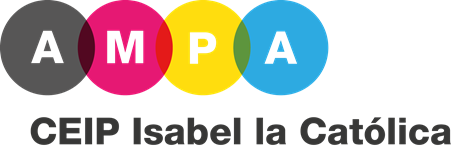 ¡¡LA WEB!!
http://www.ampaisabellacatolica.com
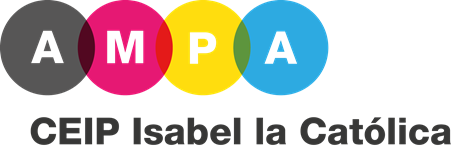 ¿y vosotros con nosotros?
JULIA
adm.ampaisabelacatolica@gmail.com
Buzón Extraescolares
extraescolaresisabellacatolica@gmail.com
Grupo Educativo
mjbarrio@grupoeducativo.com
Tlf: 91 500 08 50
La Popular  (populardemusica@gmail.com)
Rockbotic (lucas@rockbotic.com)
Club Estudiantes ​(escuelas@clubestudiantes.com)
Jolly Phonics ​(misslucyteachingfun@gmail.com)
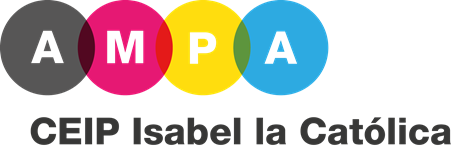 ¡NECESITAMOS VUESTRO FEEDBACK!
LA ENCUESTA ANUAL(abril)
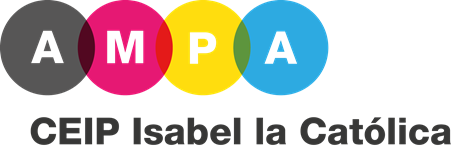 algunos datos del cuestionario de este curso…
97% son usuarios de las extraescolares 
Actividades TOP este curso: Teatro, música, robótica, tardes divertidas, orquesta, baile moderno, hockey.
En general están satisfechos o muy satisfechos con las actividades de tarde y mediodía aproximadamente un 80-85%.
El mismo porcentaje se repite para los profes que imparten las clases. 
Se aboga por dar continuidad a la mayor parte de la oferta actual
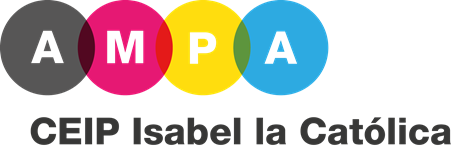 ¿para qué vale la encuesta (o vuestros comentarios)?
INFANTIL: 
· Grupos específicos de edad (3 años y 4+5 años) 
· Nuevas actividades: HUERTO, MINICHEF, KÁRATE, JOLLY PHONICS
· SEGUIMOS INTENTANDO COMUNICACIÓN extra: trimestres y puertas abiertas
PRIMARIA: 
· Nuevas actividades: Mindfulness, nueva orientación en el T. Comunicación
· Dar continuidad a las actividades existentes e intentar separación de niveles
· Seguir intentando actividades de 17:00 a 18:00
Nuevos monográficos trimestrales y mensuales
· Acroyoga, Aprendemos a comunicar, Telas aéreas (repetimos!)
· Magia, taller de inventos y Masterchef
Días sin cole, liguillas:  ¡¡Continuamos!!
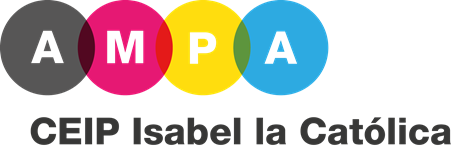 Campamentos Verano 2018
¿qué ha pasado?
¿dónde se van a realizar?
Junio y Septiembre: Pi i Margall
Julio: IES Lope de Vega y CC Clara del rey
¿qué cambios hay?
Salida de día completo a la piscina (todos los niveles)
Salida de medio día de carácter cultural (a partir de 2º de primaria)
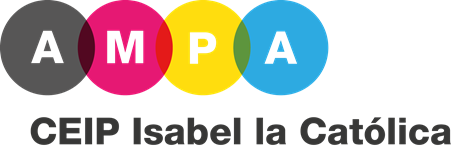 ¿qué actividades pueden hacer vuestros peques?
1. Infantil
2. Primaria
¿qué pasa si no hacen 
actividades a MEDIODÍA?
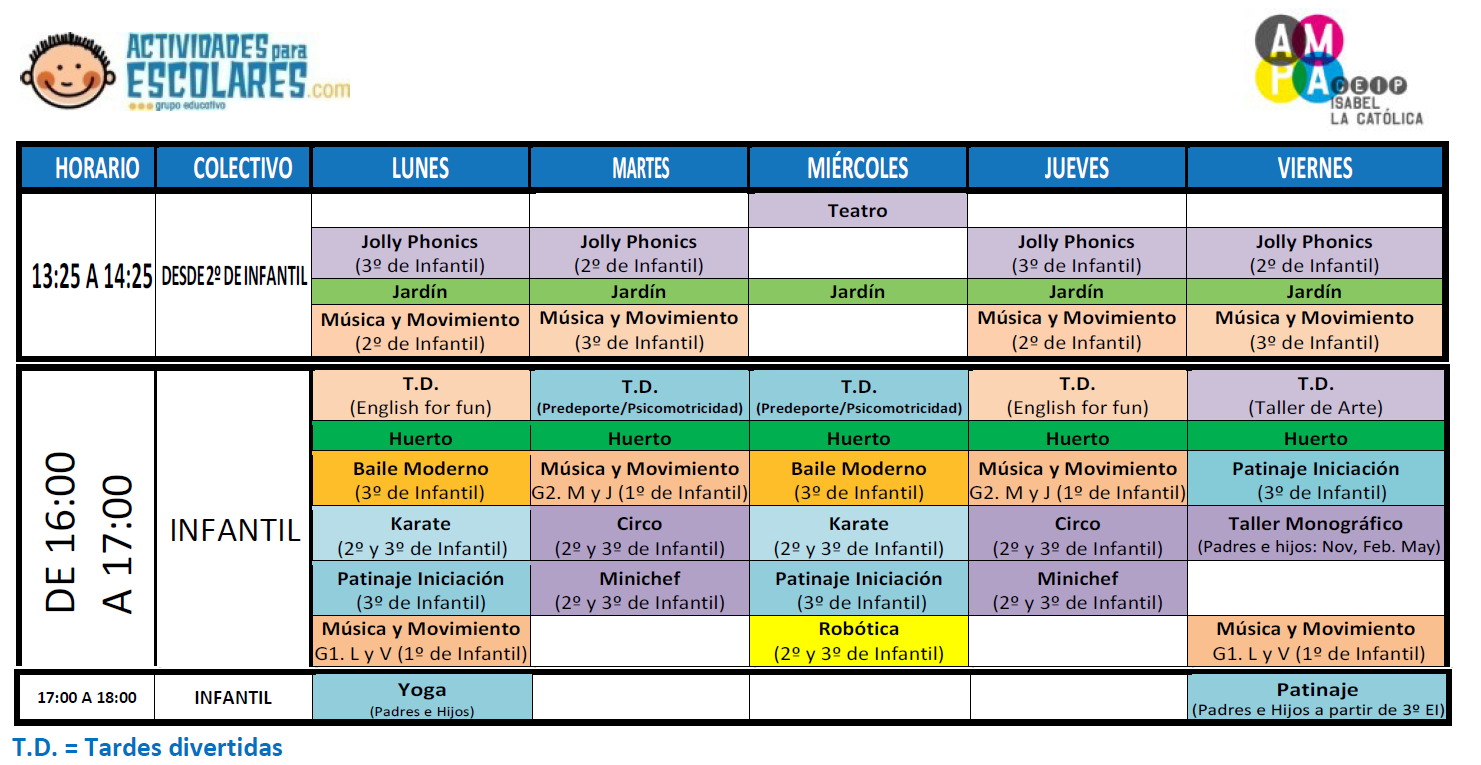 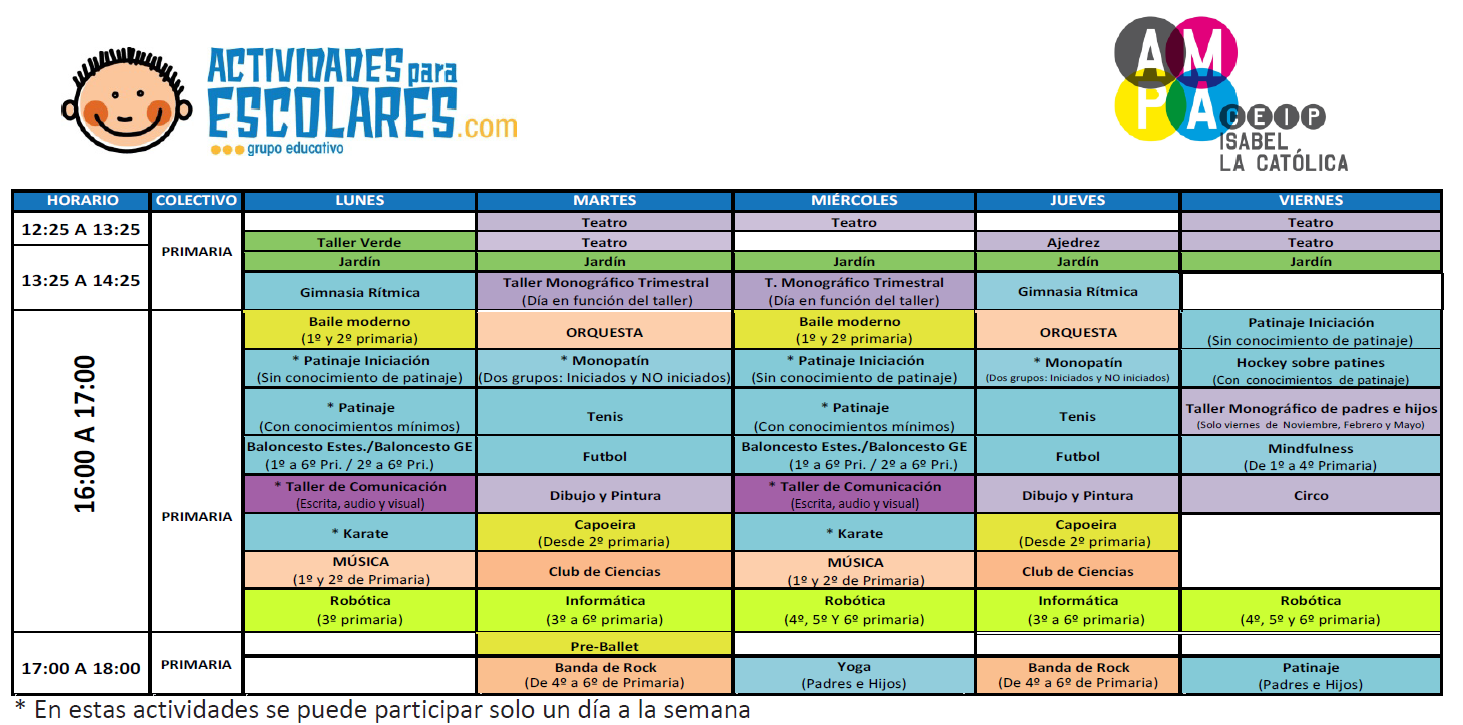 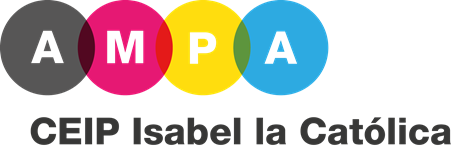 ¡¡NOVEDADES!!
Para 2º y 3º de INFANTIL:

KÁRATE
HUERTO (específico para estos niveles y por la tarde)
JOLLY PHONICS
MINICHEF

Para 1º de INFANTIL:

HUERTO (específico para este nivel y por la tarde)
Grupos específicos de edad den predeporte, english for fun.

MINDFULNESS (de 1º a 4º de primaria)

BANDA DE ROCK (a partir de 4º de PRIMARIA)
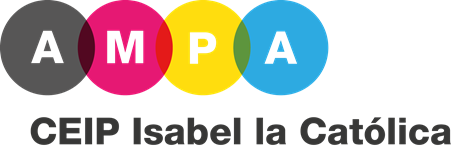 Y GRANDES ÉXITOS QUE SE REPETIRÁN…
Se mantiene MÚSICA (TODOS LOS NIVELES) con La Escuela Popular

Robótica (Rockbotic)

Taller padres e hijos monográficos (un mes al trimestre)

Monográficos trimestrales de mediodía

Campamentos y días sin cole

Liguillas

Y volveremos ha intentar las Salidas en Ruta (si no vuelve a llover todo el rato desde Navidad!)
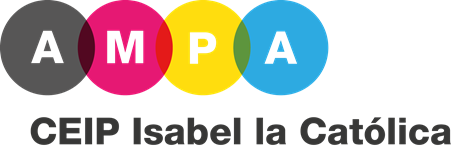 CALENDARIO 2018
INSCRIPCIONES WEB 15 JUNIO AL 25 JUNIO 
         https://inscripcionesextraescolaresge.com/
POR ORDEN DE LLEGADA ASÍ QUE ¡¡ATENTOS!!
Las clases comienzan en septiembre con el inicio de curso
Y terminan en junio con el final del mismo
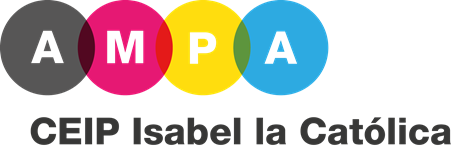 Y ahora…¡¡¿cómo inscribo a mi hijo en todas esas actividades tan increíbles?!!
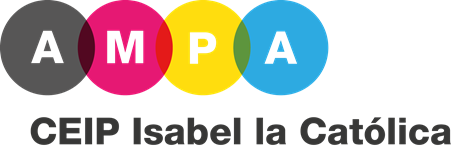 https://inscripcionesextraescolaresge.com/
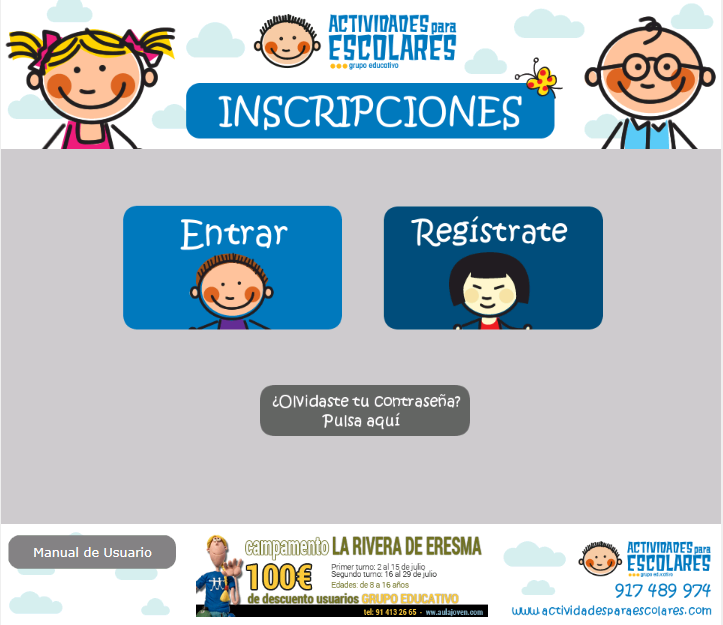 1. Registro
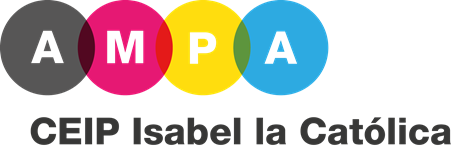 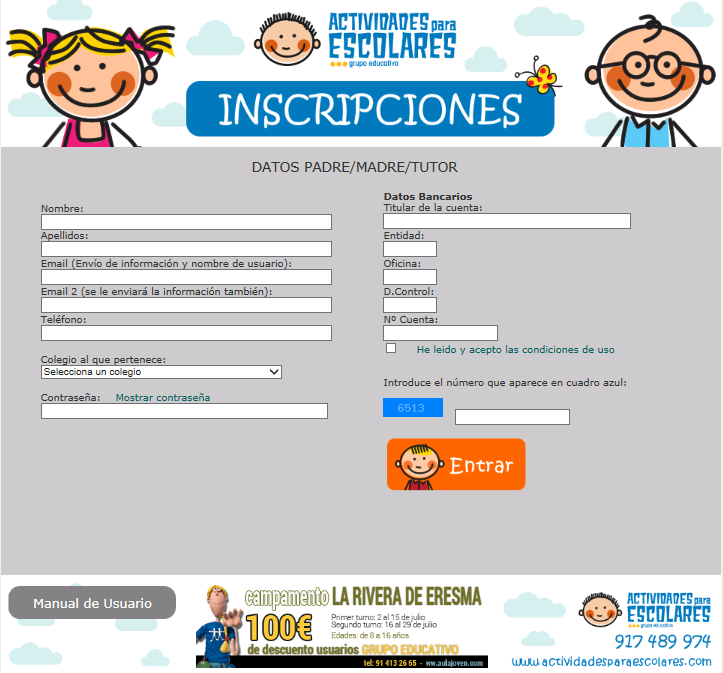 Aceptamos las condiciones de uso, y pulsamos ENTRAR.
Nos llega un correo (REVISAD SPAM!!)
Finalizamos el registro siguiendo el link del correo
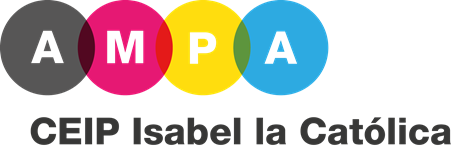 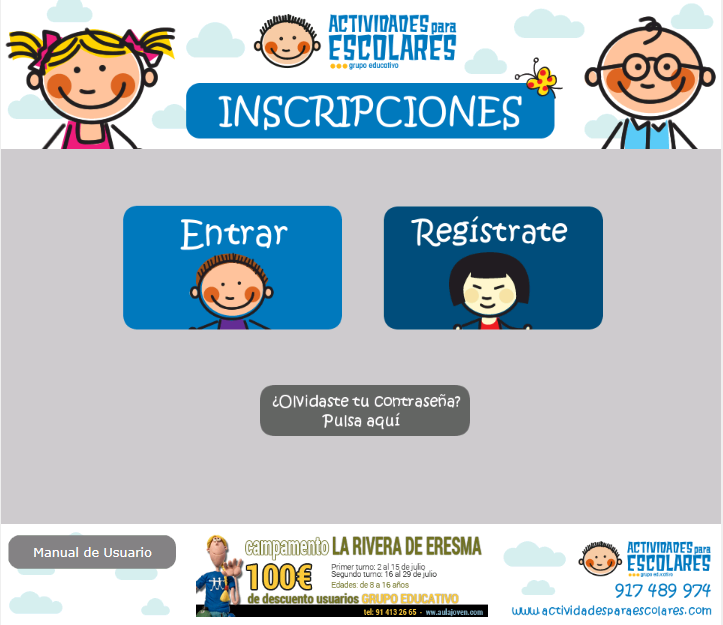 2. Entramos en la web
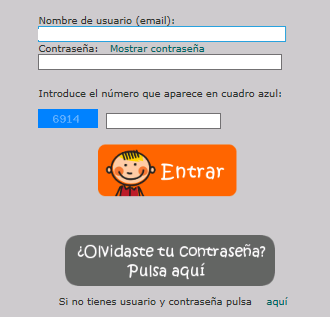 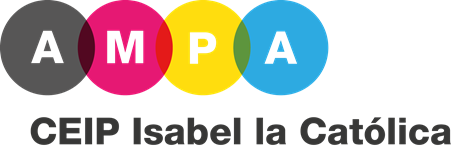 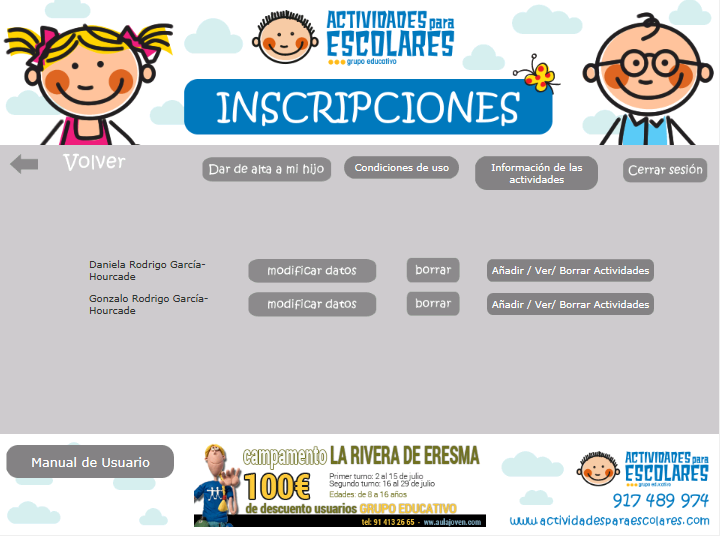 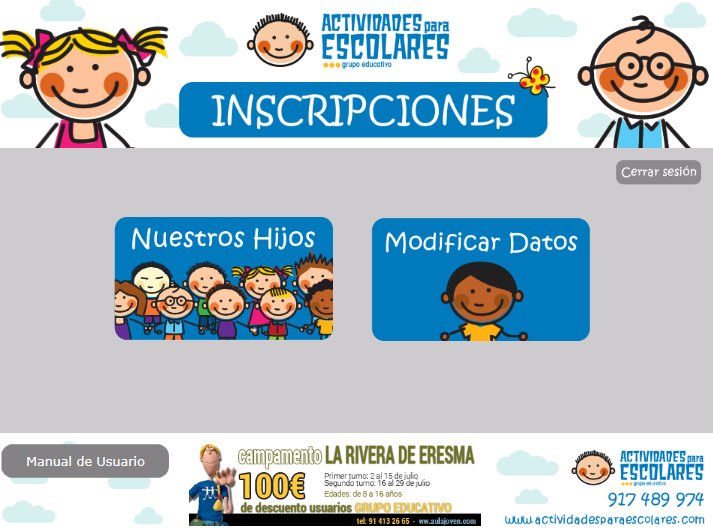 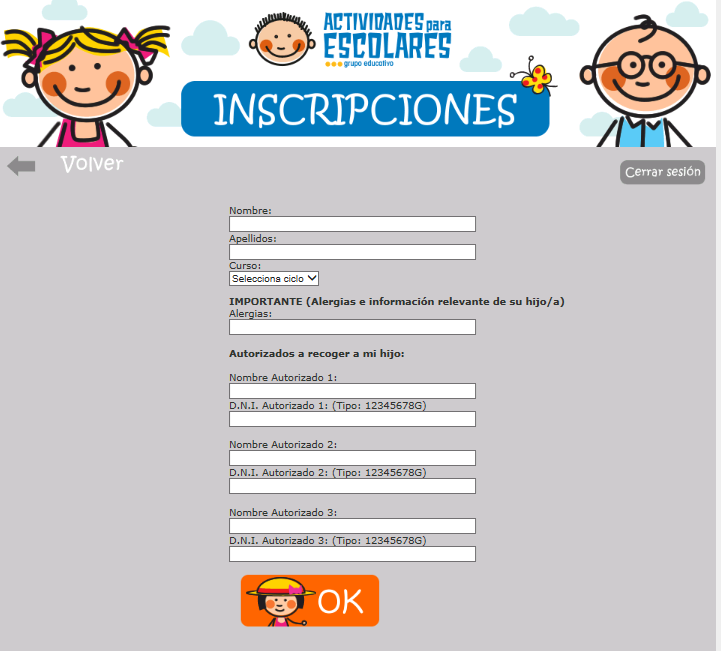 3. Datos de 
nuestros hijos
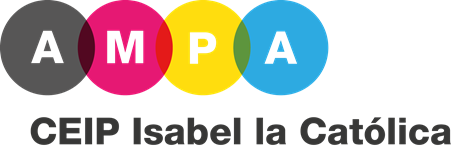 ¡¡Ya podemos elegir actividades!!
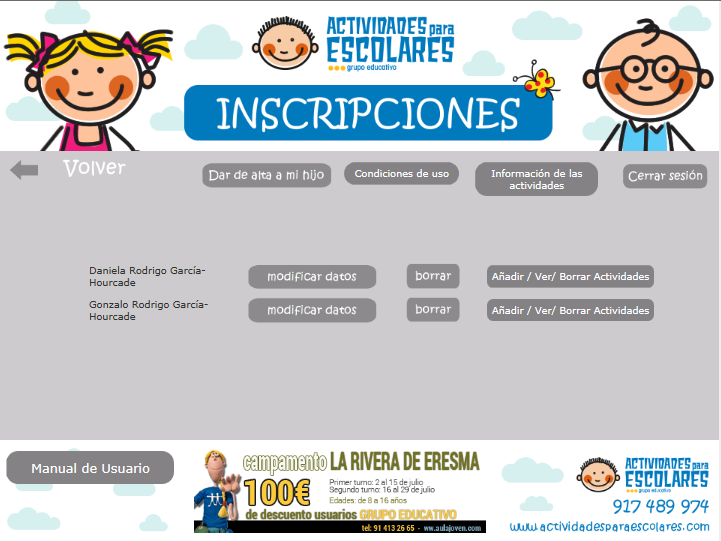 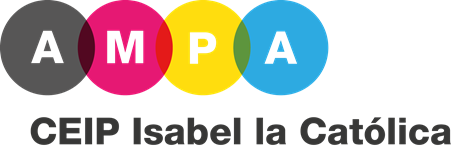 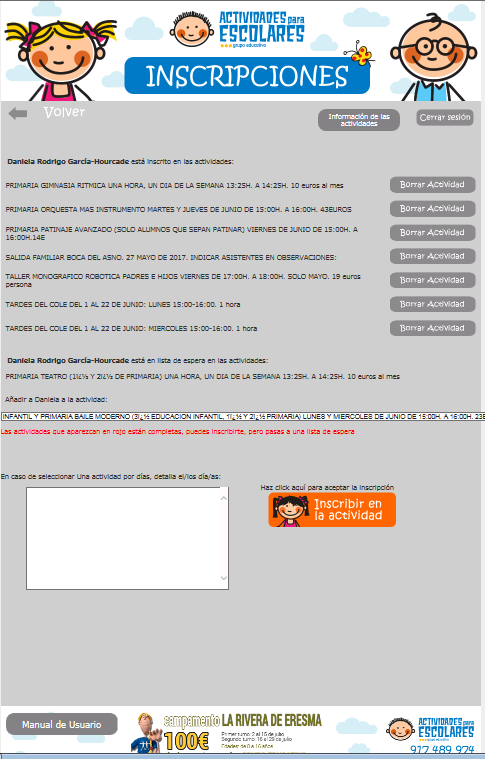 ¡¡Solo aparecerán las actividades a las
que por curso puedan apuntarse 
vuestros hijos!!

NO HAGÁIS TRAMPAS, ¡¡OTROS YA 
LO HAN INTENTADO!!
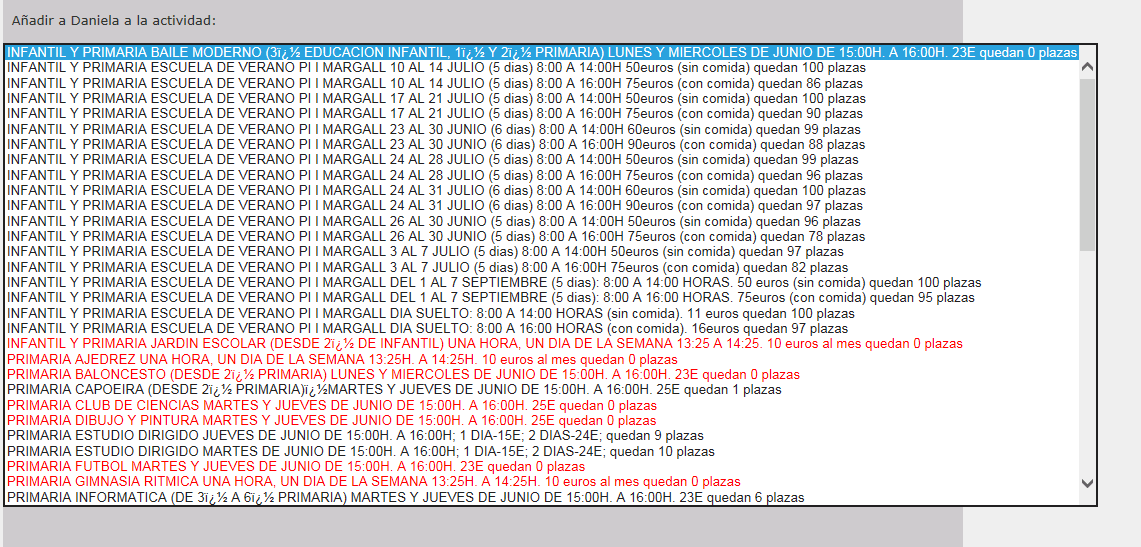 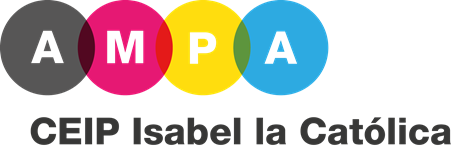 así que recordad…
https://inscripcionesextraescolaresge.com/
¡El 15 de Junio empiezan las inscripciones!
¡Por orden de llegada!
En la web tenéis:
	· Manual de usuario (darse de alta, etc)
	· Info de todas la actividades
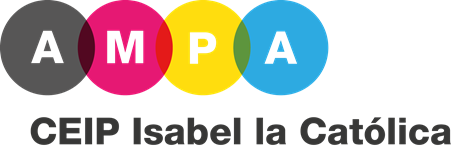 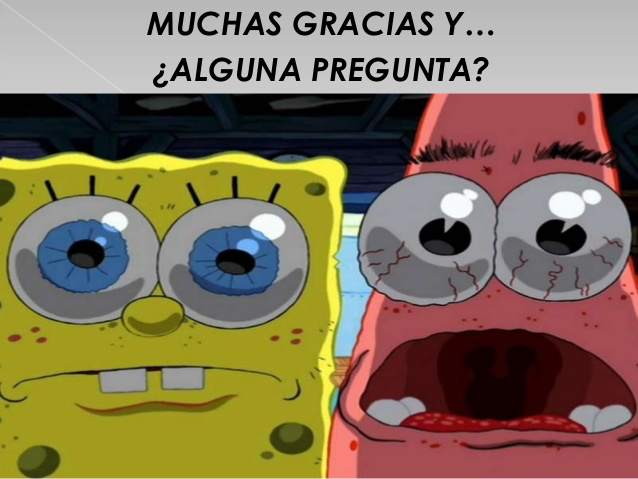